Using the LGFL Learning Resources
Tower Hamlets Language Literacy and Communication Team
January 2023
First Challenge….
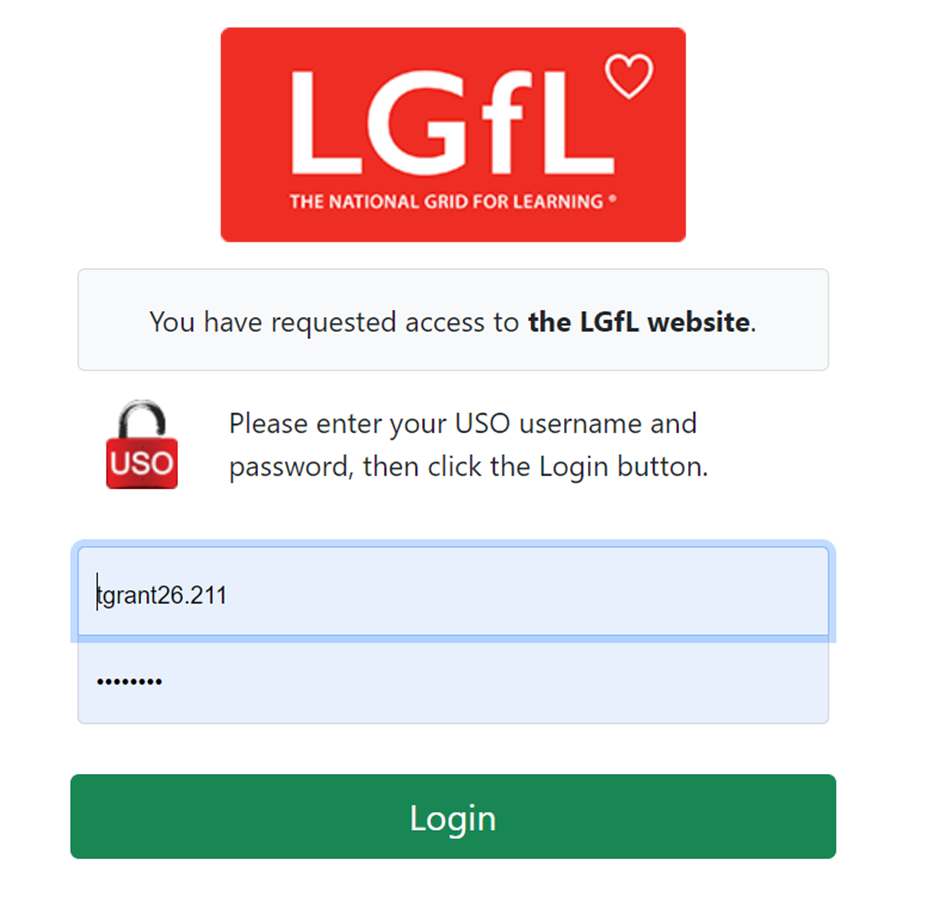 You MAY be logged in already in a school. If not, you will need your LGfL user name and password.
If you don’t know it, ask your school computer lead or  IT technician – they should be able to give it to you
All the pupils in your school should also have a log in so that they can also access some of the resources remotely and in school
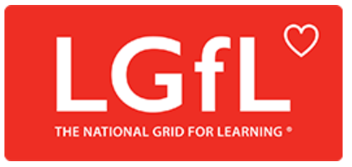 This is the link to the LGfL Learning Resources site: https://www.lgfl.net/learning-resources/default.aspx
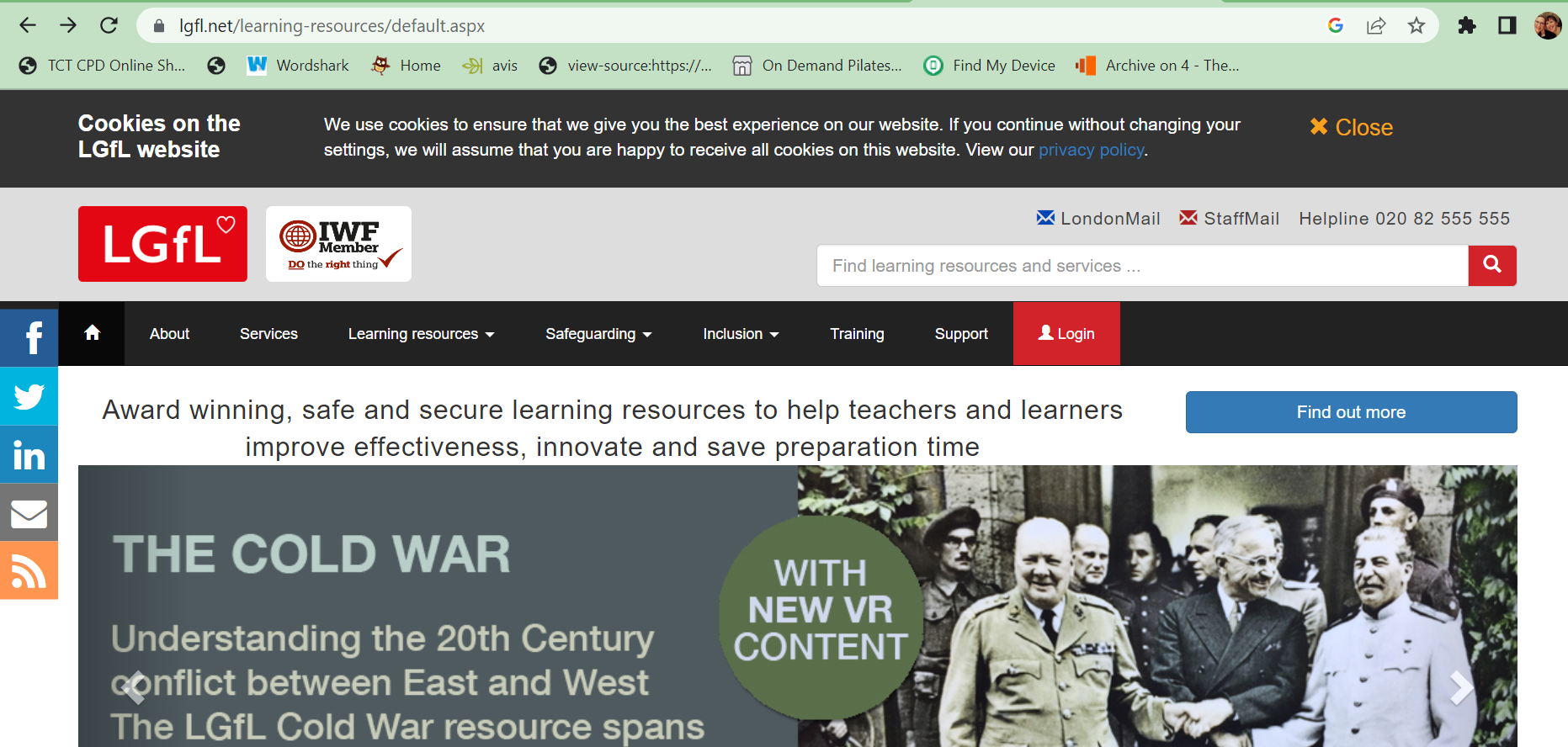 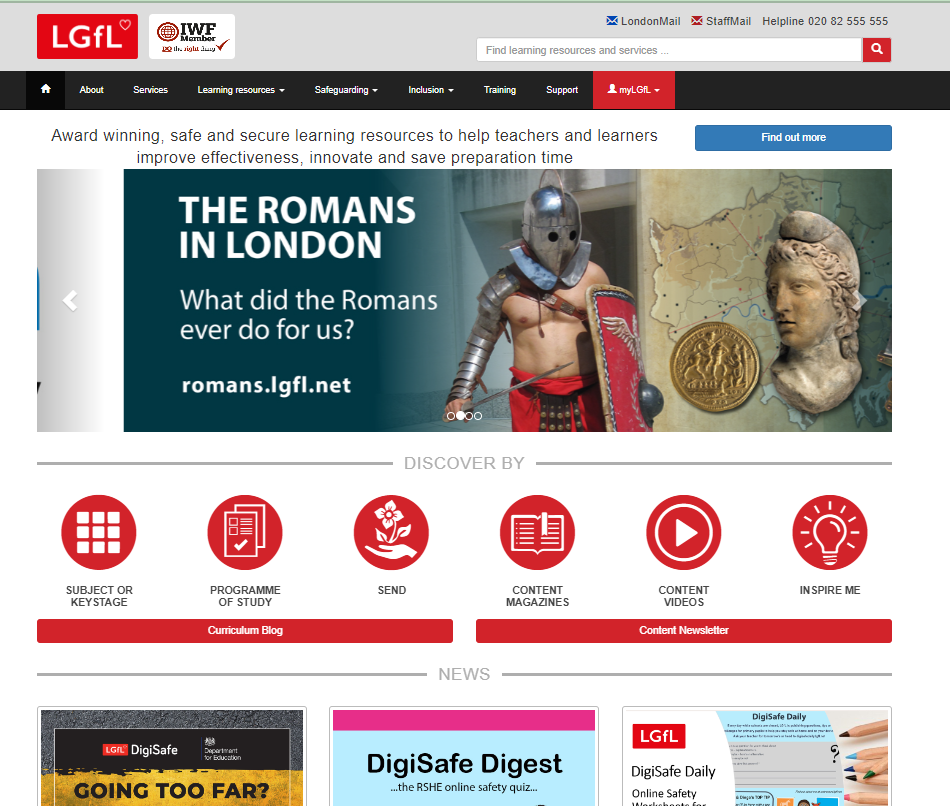 Link to SEND Resources….
…lots of great resources to browse…..
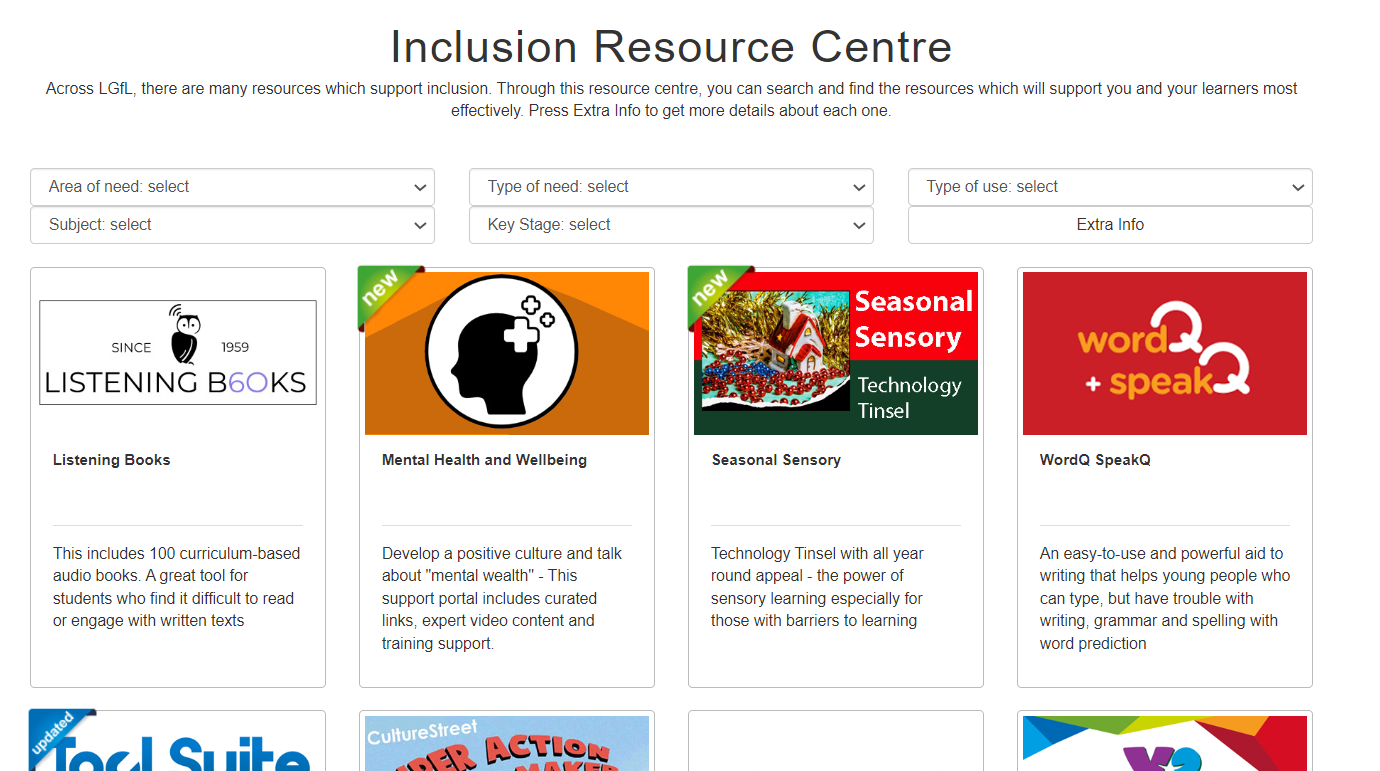 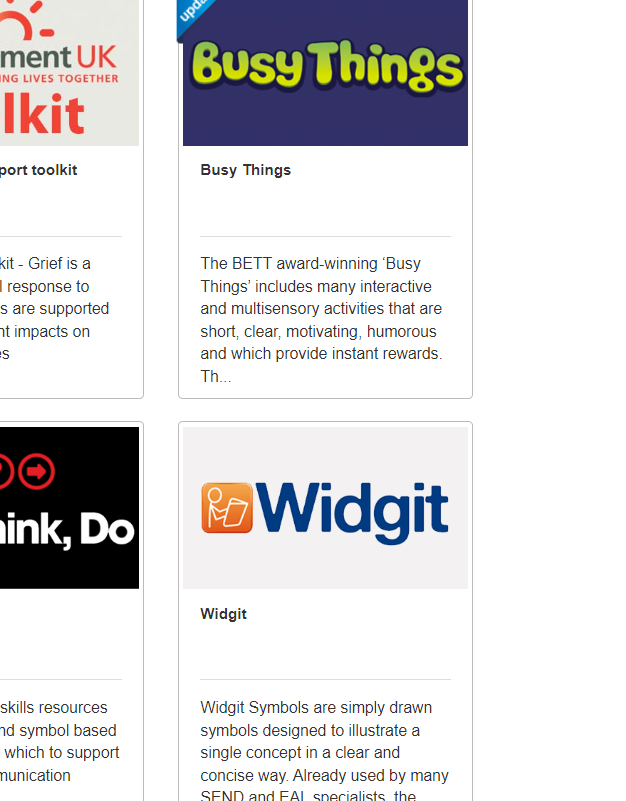 Two good ones to try out here….
Busy things is great for Primary schools
Widgit has lots of downloadable resources
For example, you can search for symbols that you particularly need….
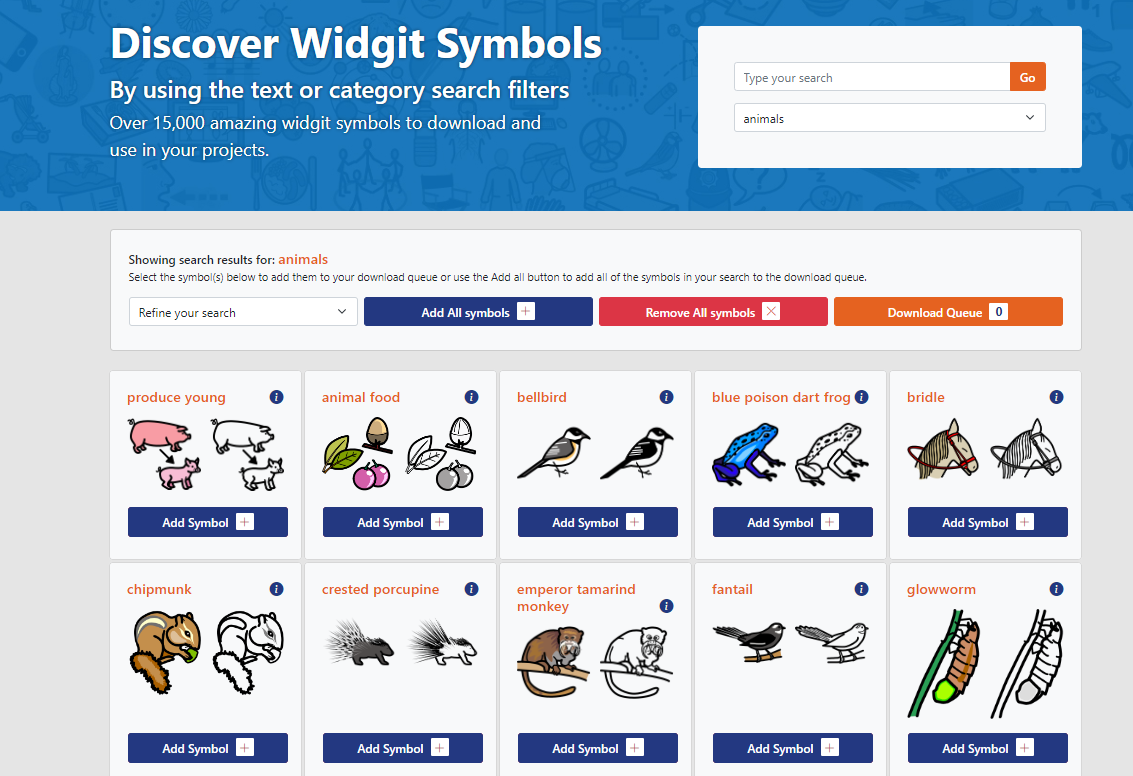 Or you can download ready made resources…
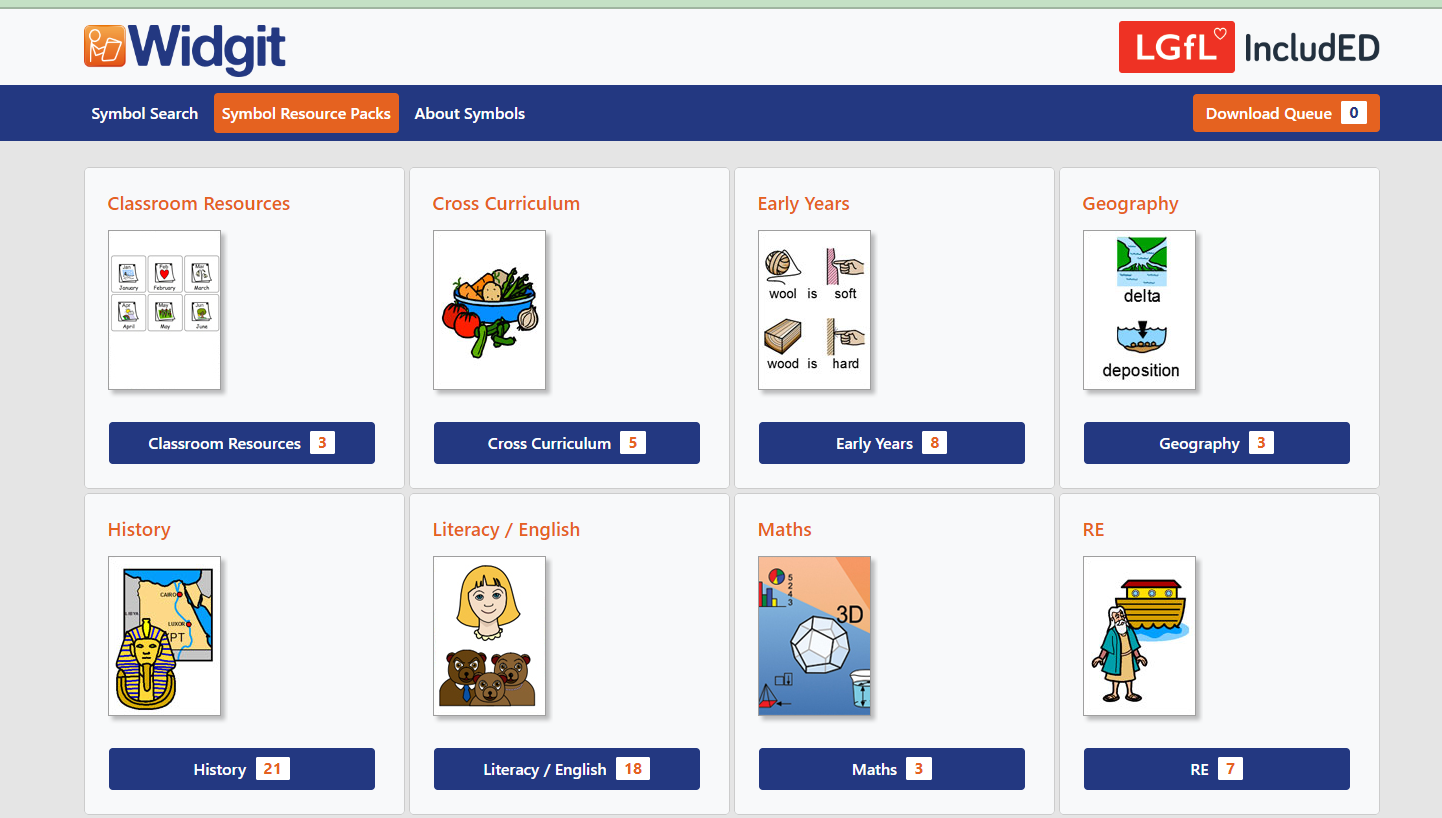 There really is something for everyone, and it is well worth spending a bit of time exploring your particular Key Stage, subject or area of SEND